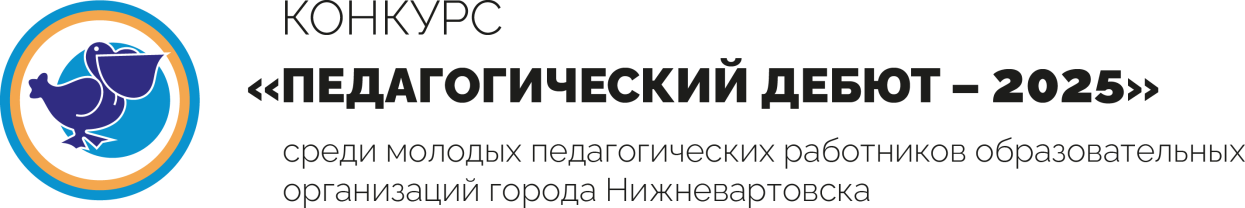 Молодые педагоги дошкольного образования
Иванов Иван Иванович,
МБОУ «СШ № 3»
Слайд с цифровыми данными и выводами